Cat Dissection
Basic directions
Cat Dissection: Body Plan
We’ll be talking about the basic body plan and prefixes for identifying basic anatomy of the cat.
Body Plan
The basic unit of life is the CELL
CELLS are then organized into TISSUES (Groups of cells)
TISSUES are organized into ORGANS
ORGANS make up ORGAN SYSTEMS
		1. Epithelial 	Covers surface – lines cavities
	2. Connective	Connects “stuff” in the body and fills spaces
	3. Muscle	Contractile tissues
	4. Nervous	Electrochemical messaging system
Body Plan - Organs
TISSUES are organized into ORGANS
ORGANS are organized into ORGAN SYSTEMS
	1. “Myo”		Muscle
	2. “Neuro”		Nerves
	3.  “Gastro”		Stomach intestines
	4. “Cardio”		Heart
	5. “Renal”		Kidneys
	6. “Osteo”		Bones
	7. “Pulmonary”	Lungs
Cavities
Body Cavities:
Body cavities:
Body Plan – Anatomical directions
Anatomical directions.
Inferior and superior are used to describe parts below or above one another
Medial means towards the middle while lateral means towards the side
	Ventral describes the belly of an animal while dorsal is the back
	Anterior is towards the head, while the posterior lies close to the tail 
	Proximal is close to the main part of the body while distal is away from the main part of the body
Body Plan – Sections
Sections of the body:
		A sagittal section separates left and right
		A transverse section separates top from bottom
		A frontal (coronal) section separates front (Ventral) 
		from back (Dorsal)
Supine 	= On back
Pronate 	= on stomach
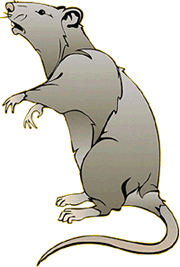 Dorsal
Coronal – frontal section
Ventral
Mid Sagital
Sagital
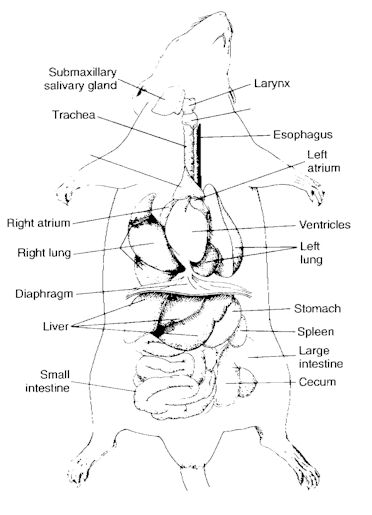 Anterior end
Coronal – frontal section
Transverse section
Ventral
Posterior end